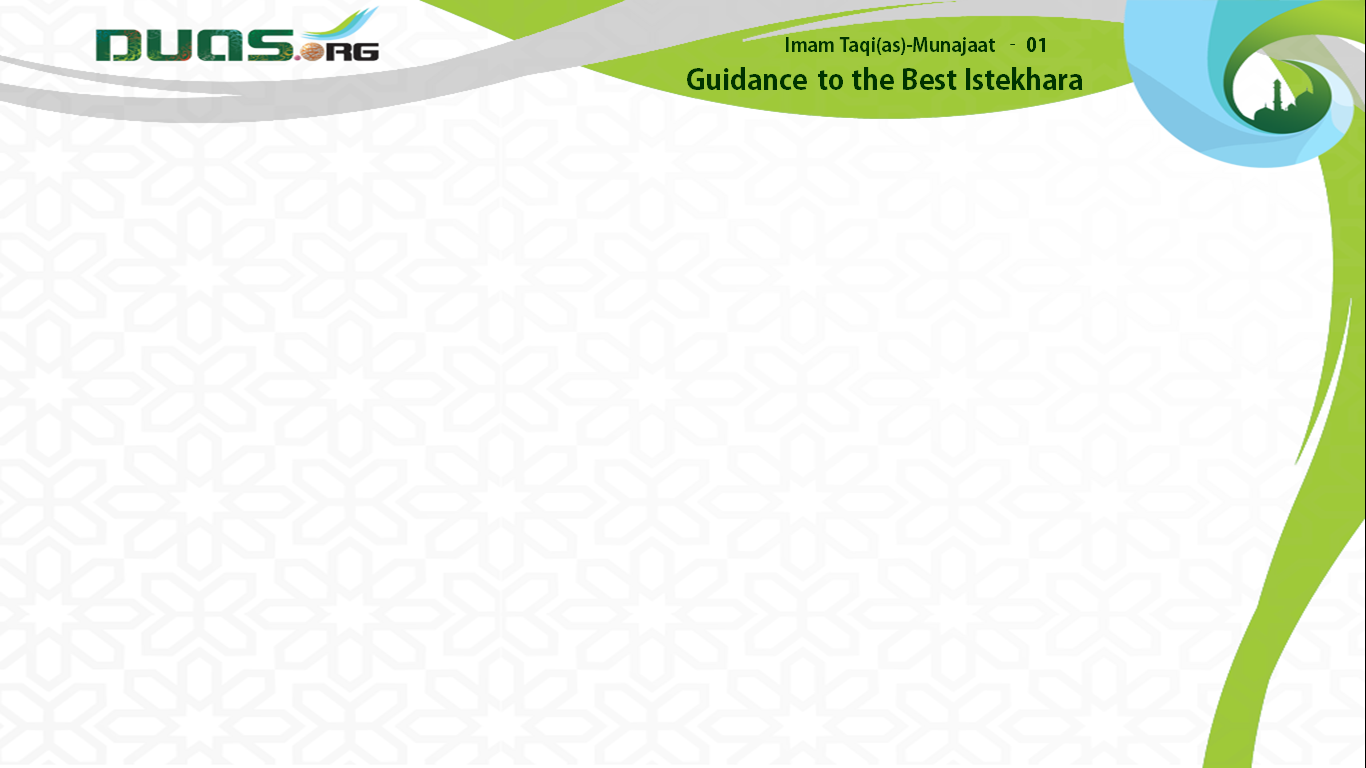 Presents
10 Munajat (whispered prayers) by Imam Mohammed Taqi (as) from Baqiyatus Salehat
Munajaat - No 1 
Guidance to the Best Istekhara
Video Edit By :- Murtuza Qurbanali Bhurani
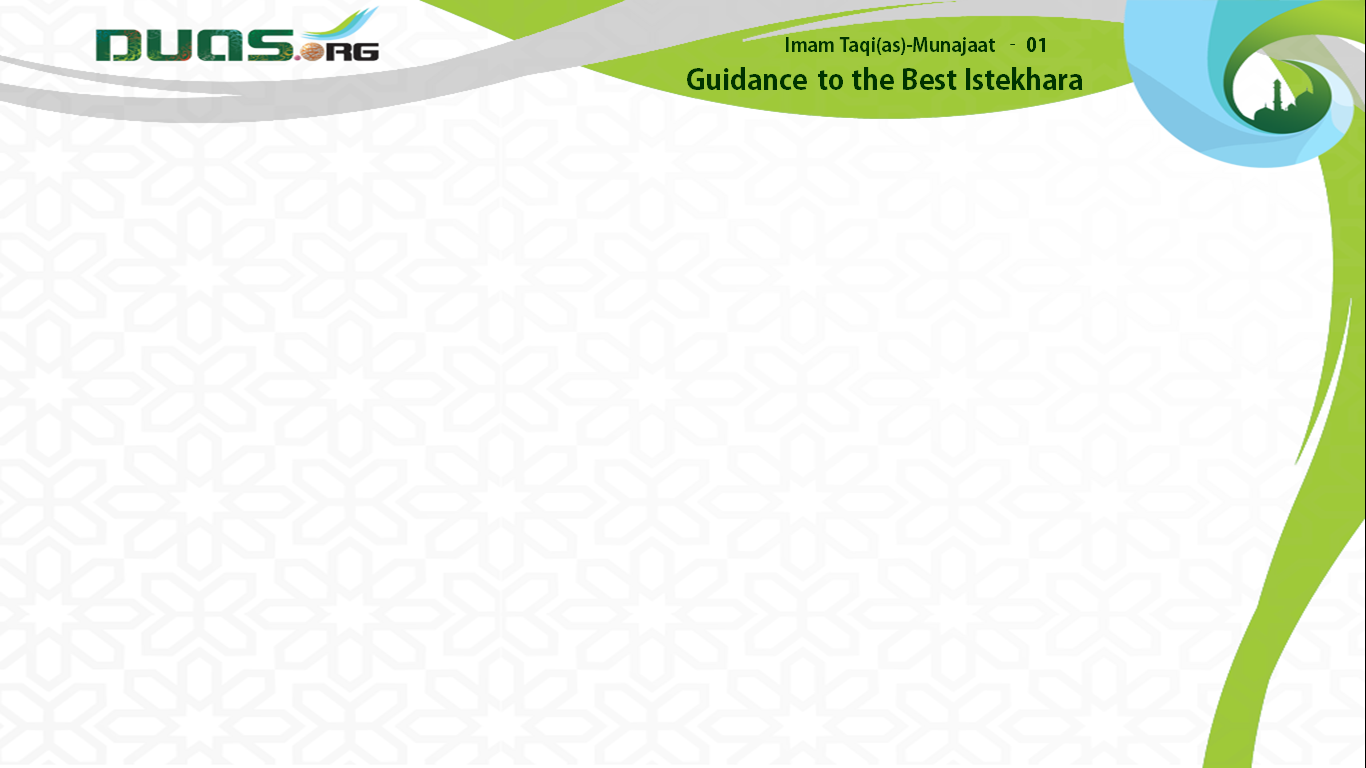 بِسْمِ اللهِ الرَّحْمٰنِ الرَّحِيْمِ
In the name of Allah, the Beneficent, the Merciful.
شروع کرتا ہوں اس الله کے نام سے جو بڑا مہربان اور نہایت رحم کرنے والا ہے
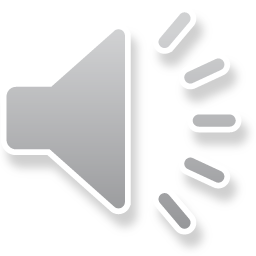 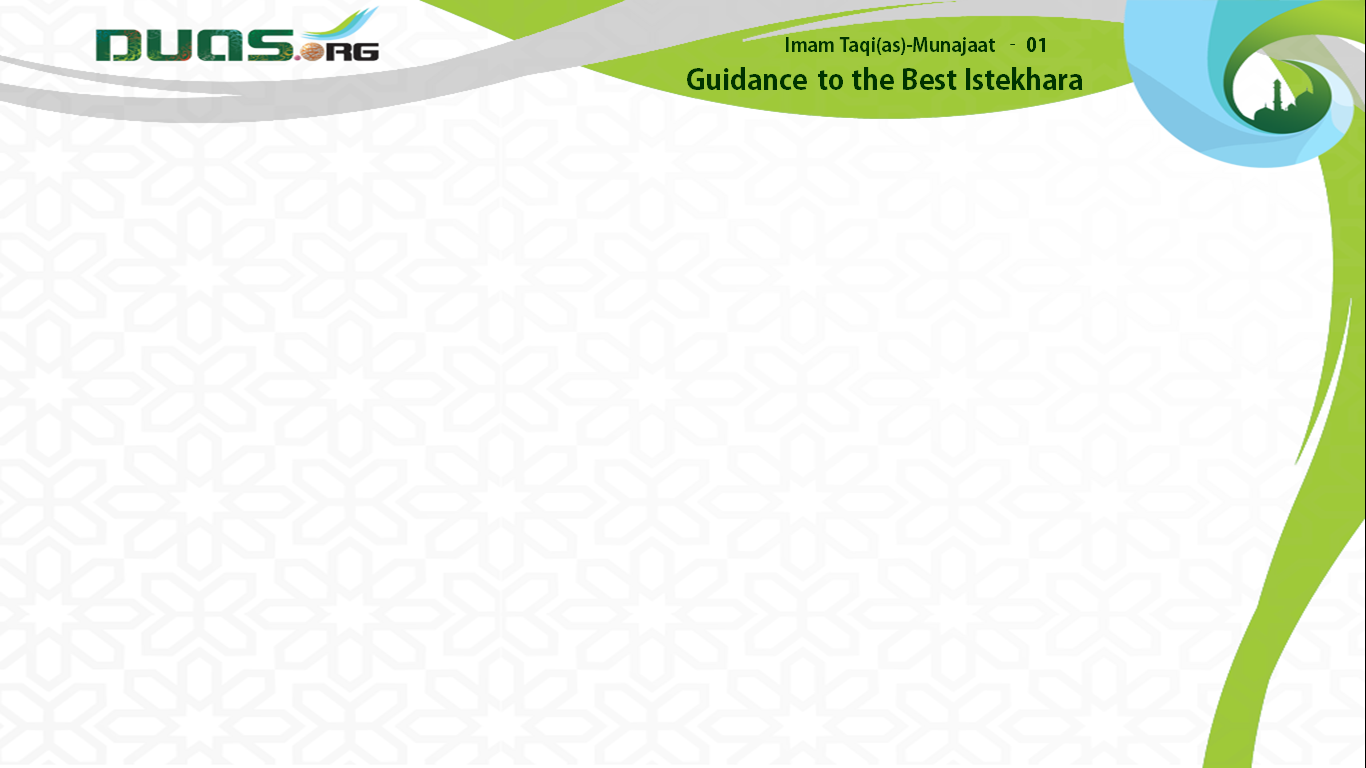 اَللّٰهُمَّ اِنَّ خِيَرَتَكَ فِيْمَا اسْتَخَرْتُكَ فِيْهِ
Oْ Allah, my prayer for guidance from You 
with regard to the matter about which I 
have asked You to guide me
اے معبود تیری پسند وہ ہے  جس کام کے لئے میں نے تجھ سے  خیر طلب کی
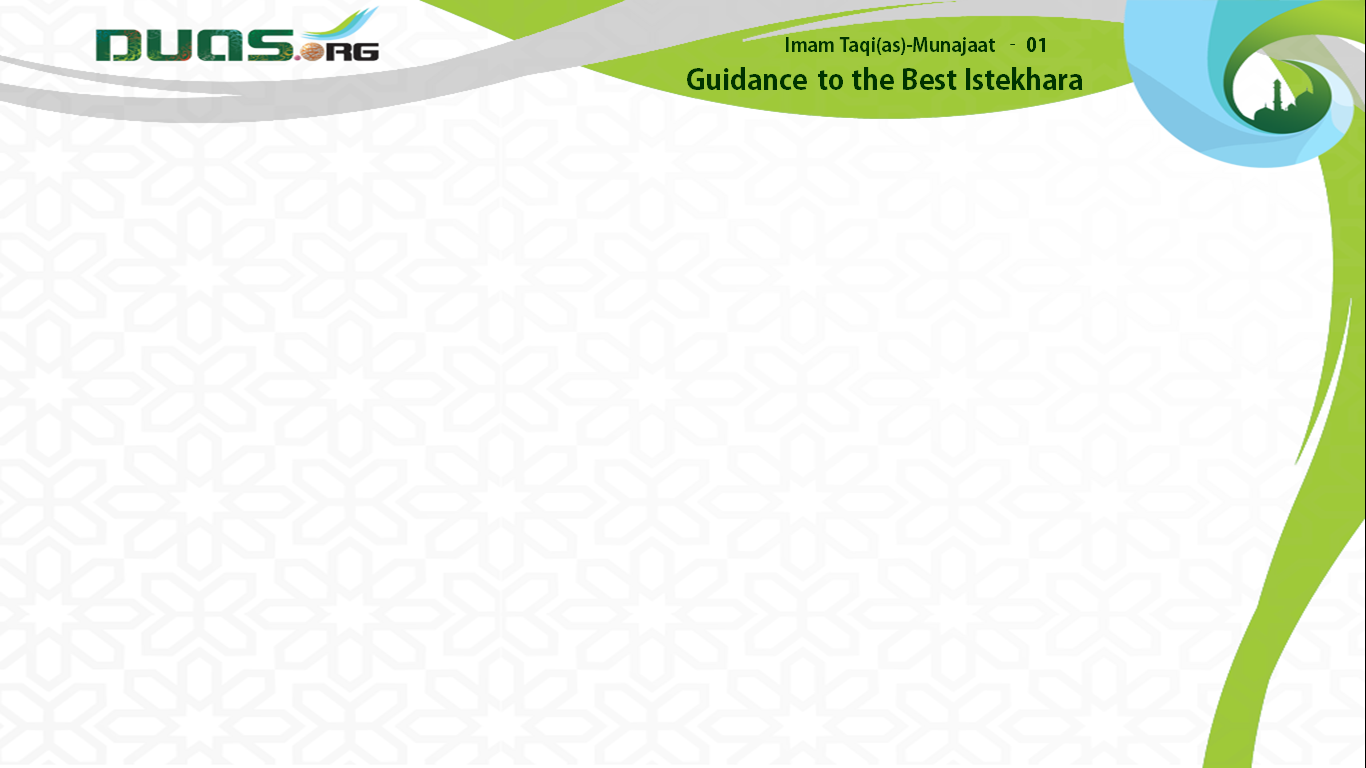 تُنِيْلُ الرَّغَائِبَ وَتُجْزِلُ الْمَوَاهِبَ
does make all desires accessible, 
grant abundant gifts,
تو آرزؤں تک پہنچاتا ہے بڑی بڑی عطائیں  کرتا ہیے
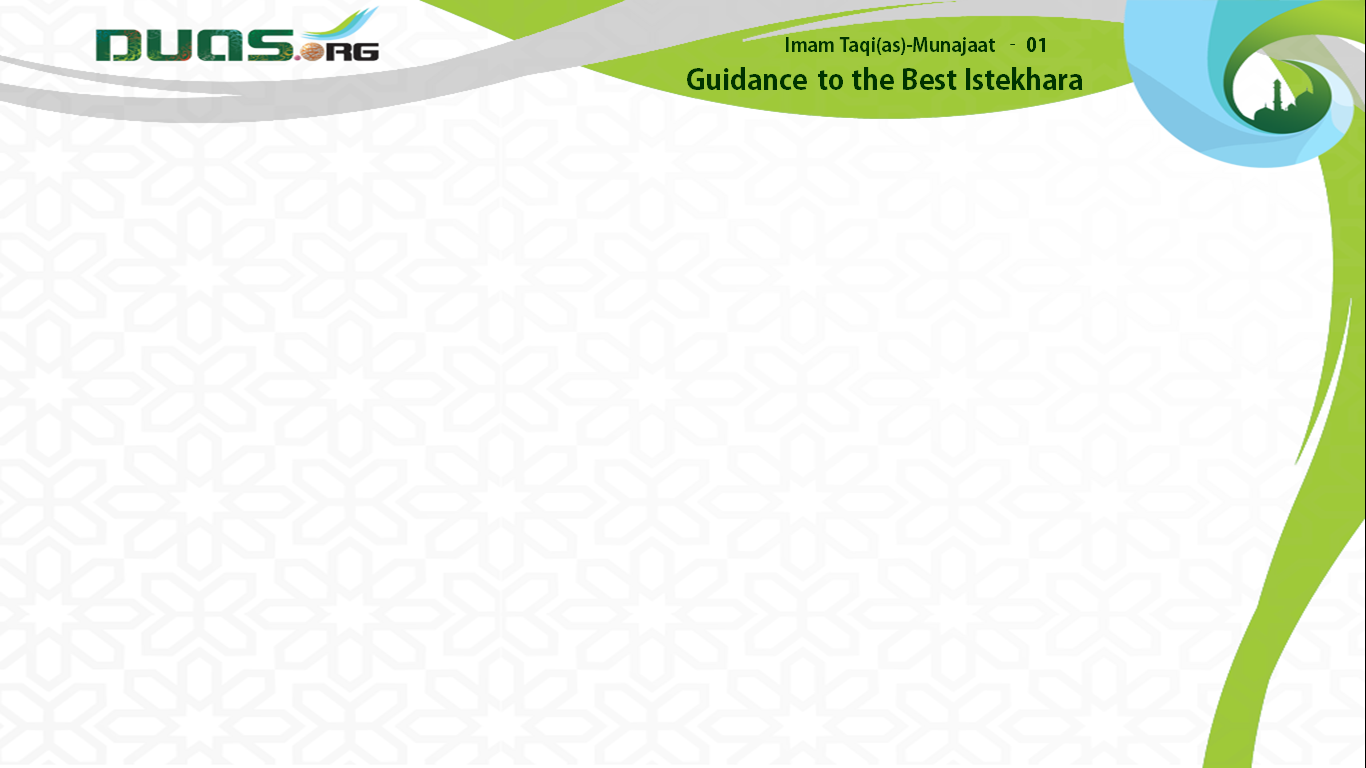 وَتُغْنِمُ الْمَطَالِبَ وَتُطَيِّبُ الْمَكَاسِبَ ‏َ
make win the requests, make easy the gains,
مطالب میں فائدہ دیتا ہے کاروبار کو پاک کردیتا ہے
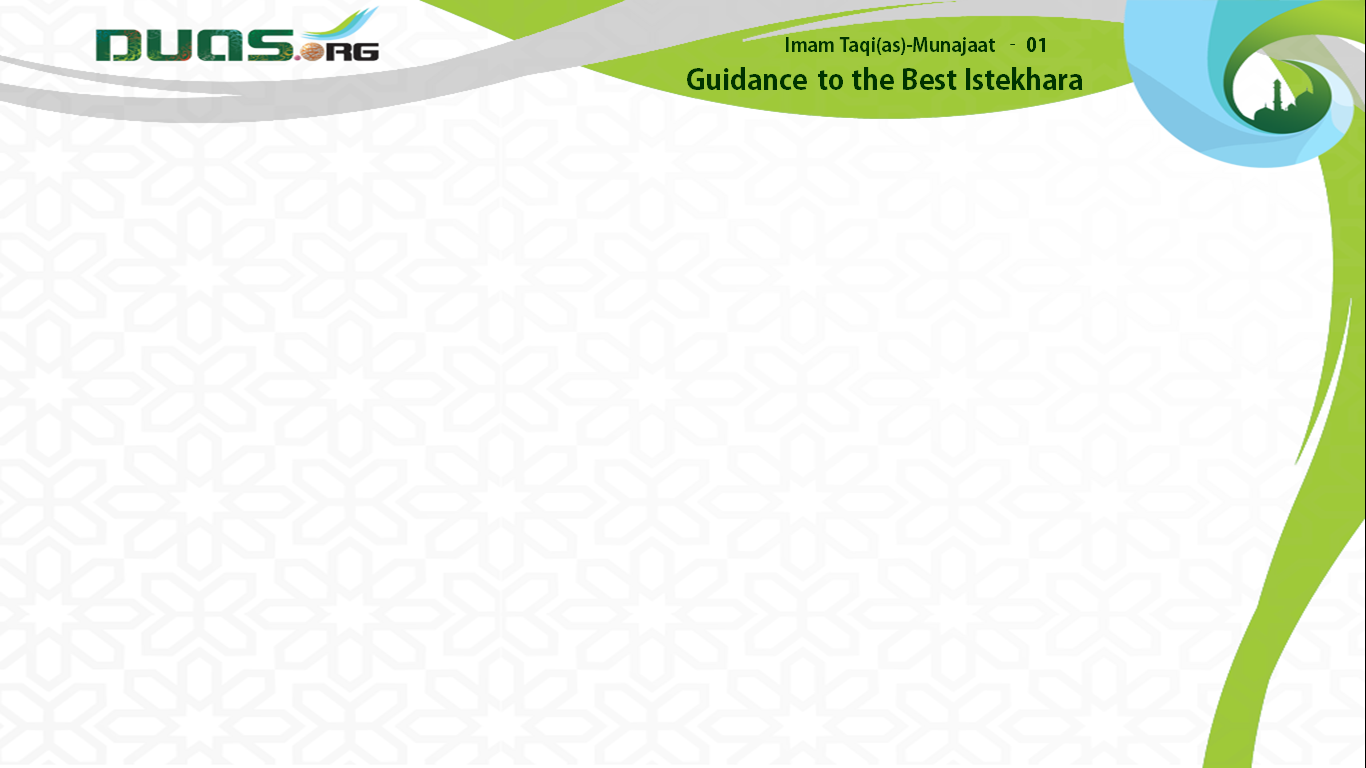 وَتَهْدِيْ اِلٰی اَجْمَلِ الْمَذَاهِبِ
guide to the most excellent way,
بہترین راستے پر چلاتا ہے
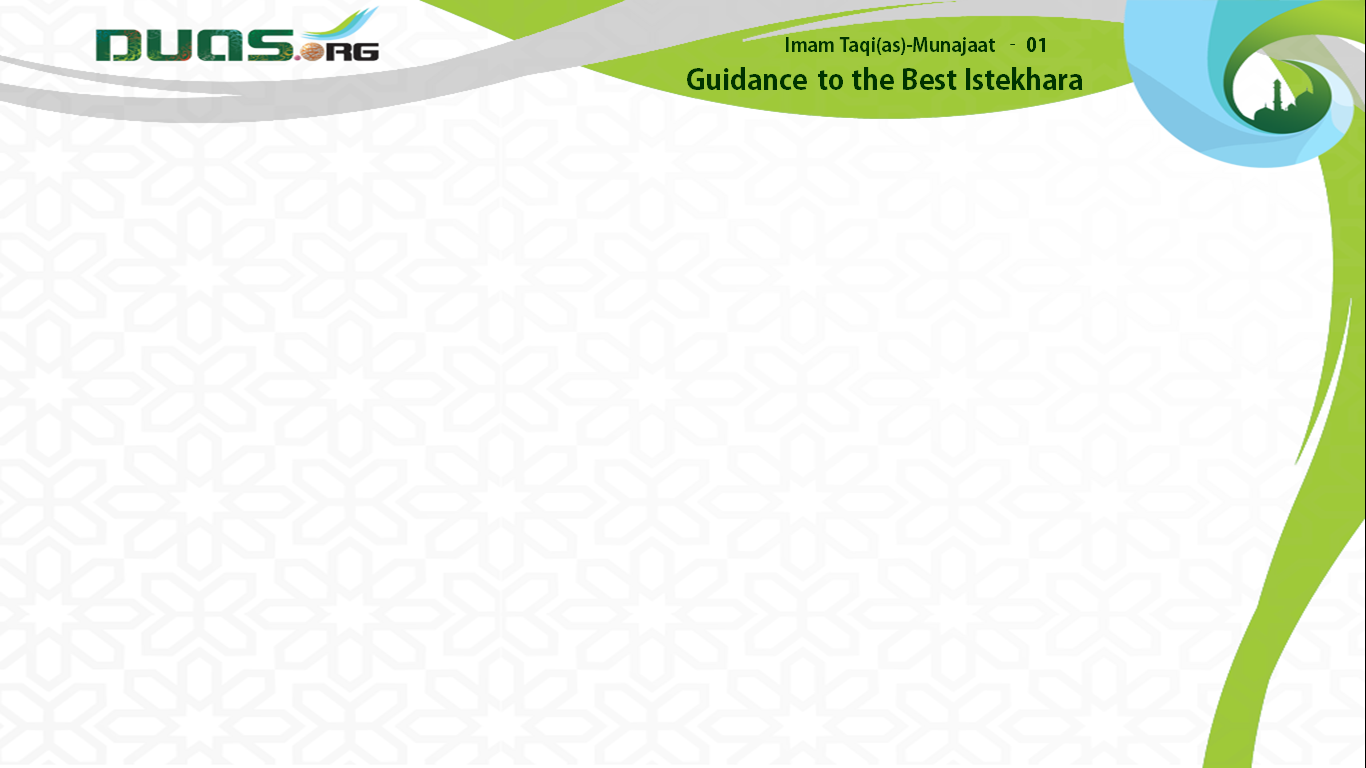 وَتَسُوْقُ اِلٰی اَحْمَدِ الْعَوَاقِبِ
drive to the most praiseworthy consequences,
قابل تعریف انجام تک لے جاتا ہے
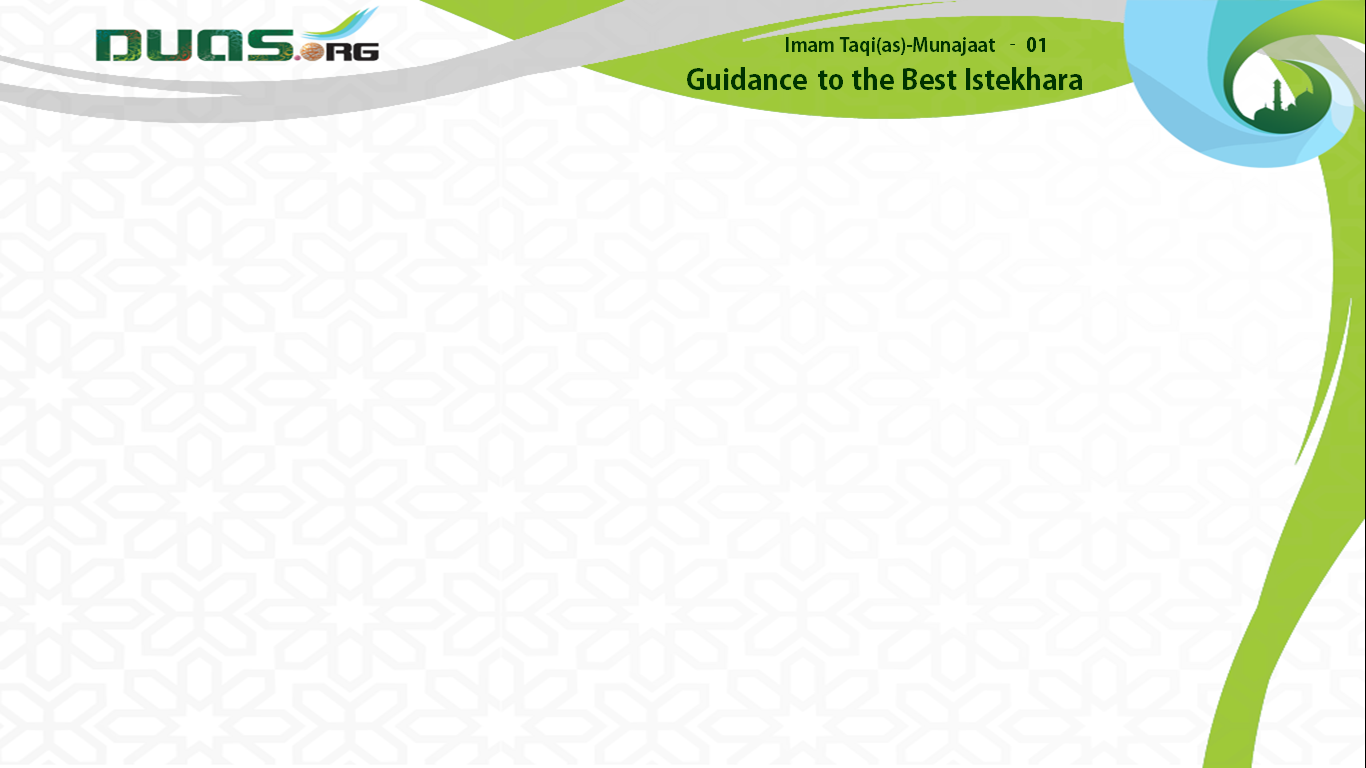 وَتَقِيْ مَخُوْفَ النَّوَآ ئِبِ
and guard from the dreadful 
calamities.
اور پر خطر مصیبتوں سے بچاتا ہے
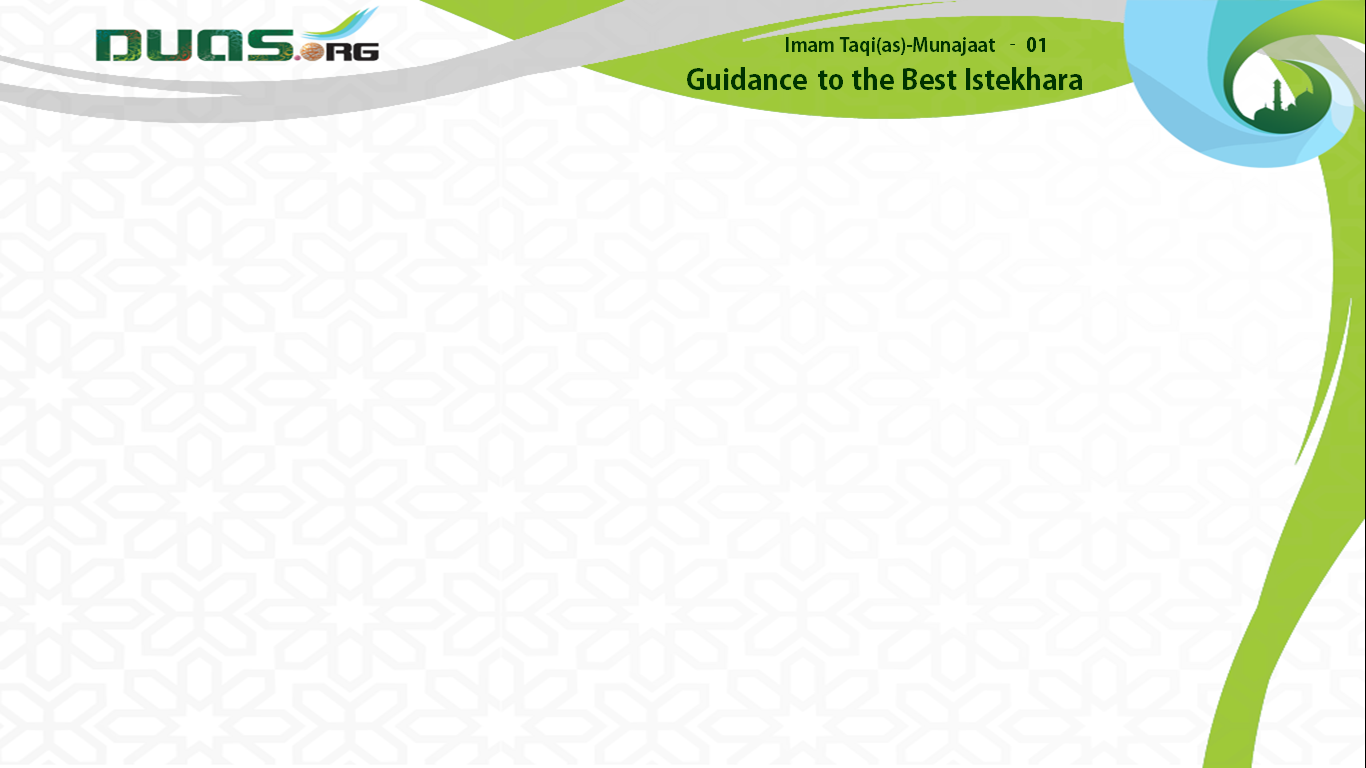 اَللّٰهُمَّ اِنِّیْ اَسْتَخِيْرُكَ فِيْمَا عَزَمَ رَاْیِیْ عَلَیْہِ
O Allah, I pray You for guiding me to the 
best choice with regard to what I am determined to do
اے معبود تجھ سے طالب خیر ہوں  اس کام کے لئے جس کا میں  نے ارادہ کیا
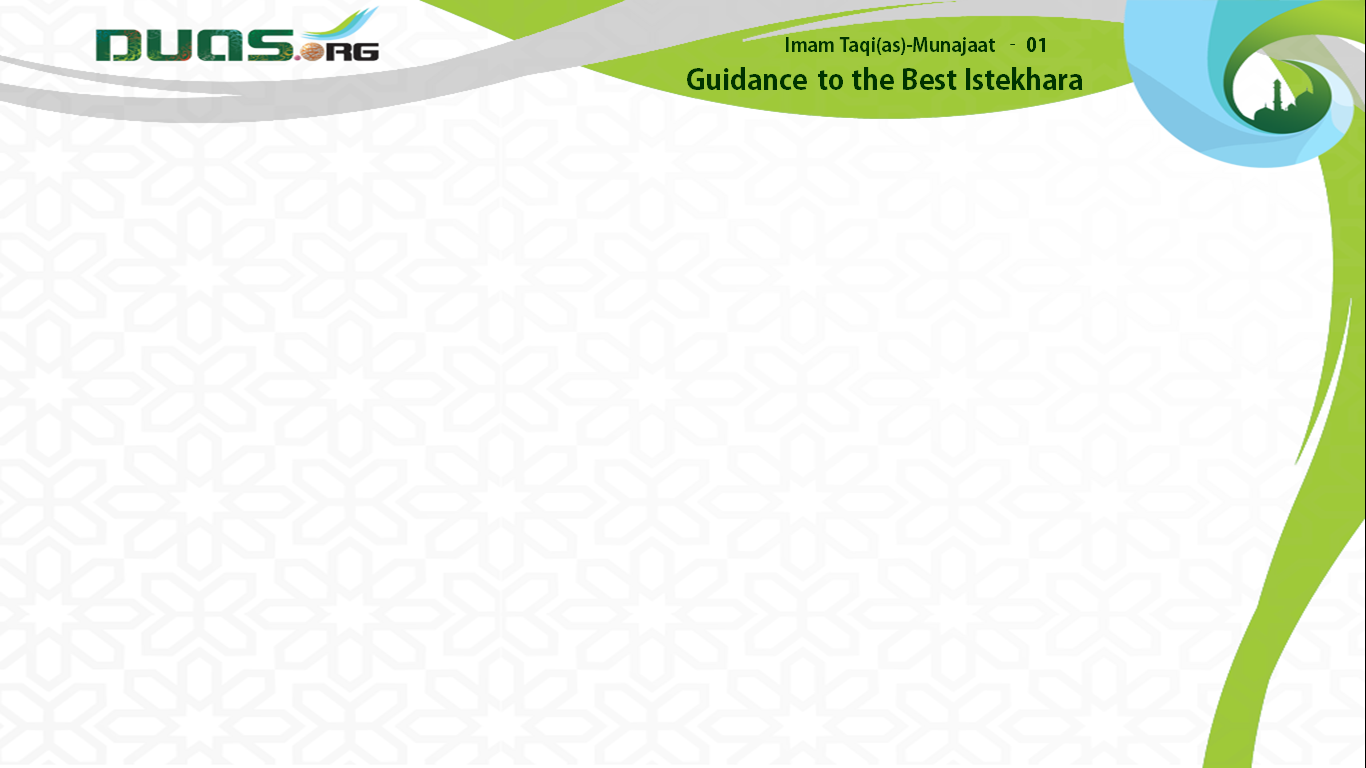 وَقَادَنِيْ عَقْلِي اِلَيْهِ
to which my reason has directed me.
اور میری عقل مجھے اس  تک لے گئی
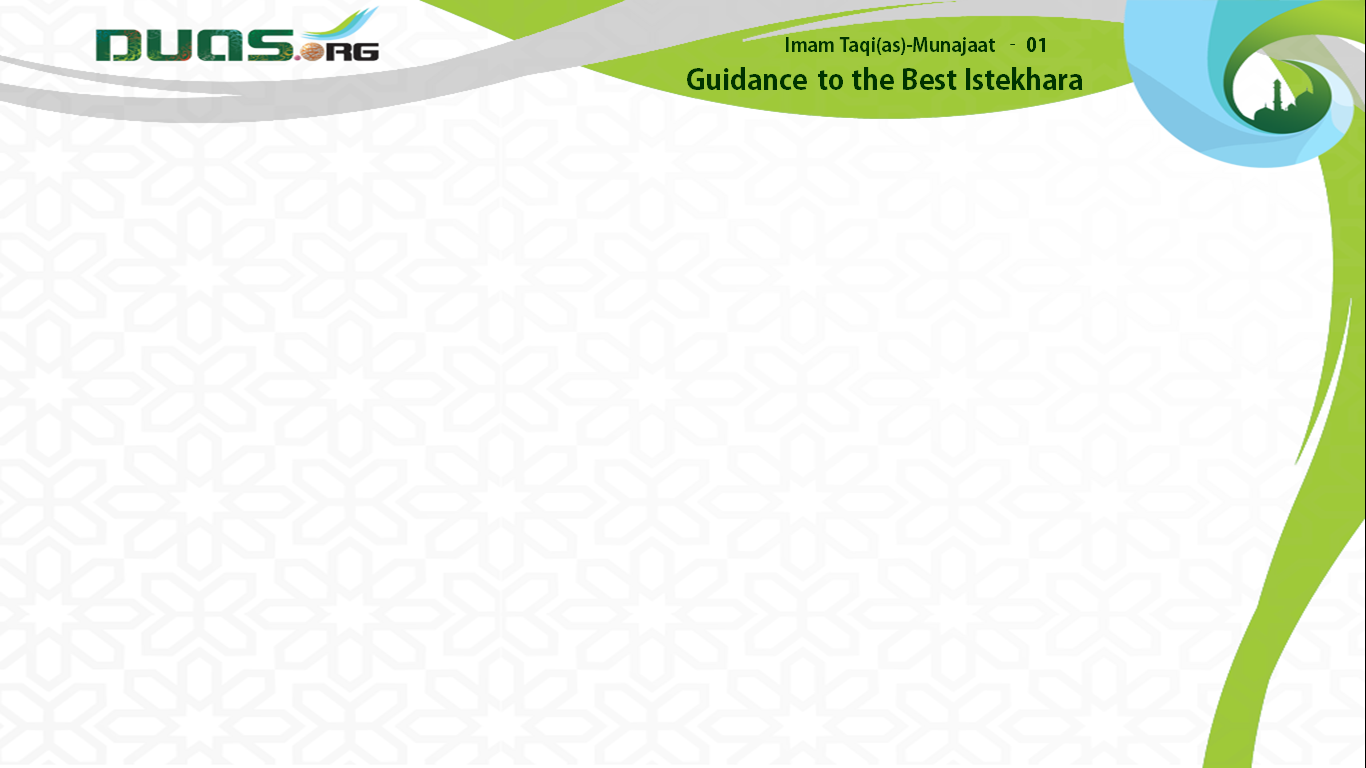 وَسَهِّلِ اللّٰهُمَّ  فِيْهِ مَا تَوَعَّرَ وَيَسِّرْ مِنْهُ مَا تَعَسَّرَ
O Allah, (please) smooth its progress 
to me, make easy its difficulty
اے معبود سااس میں جو مشکل ہے آسان کردے جو د مشکل ہے ہموار کردے
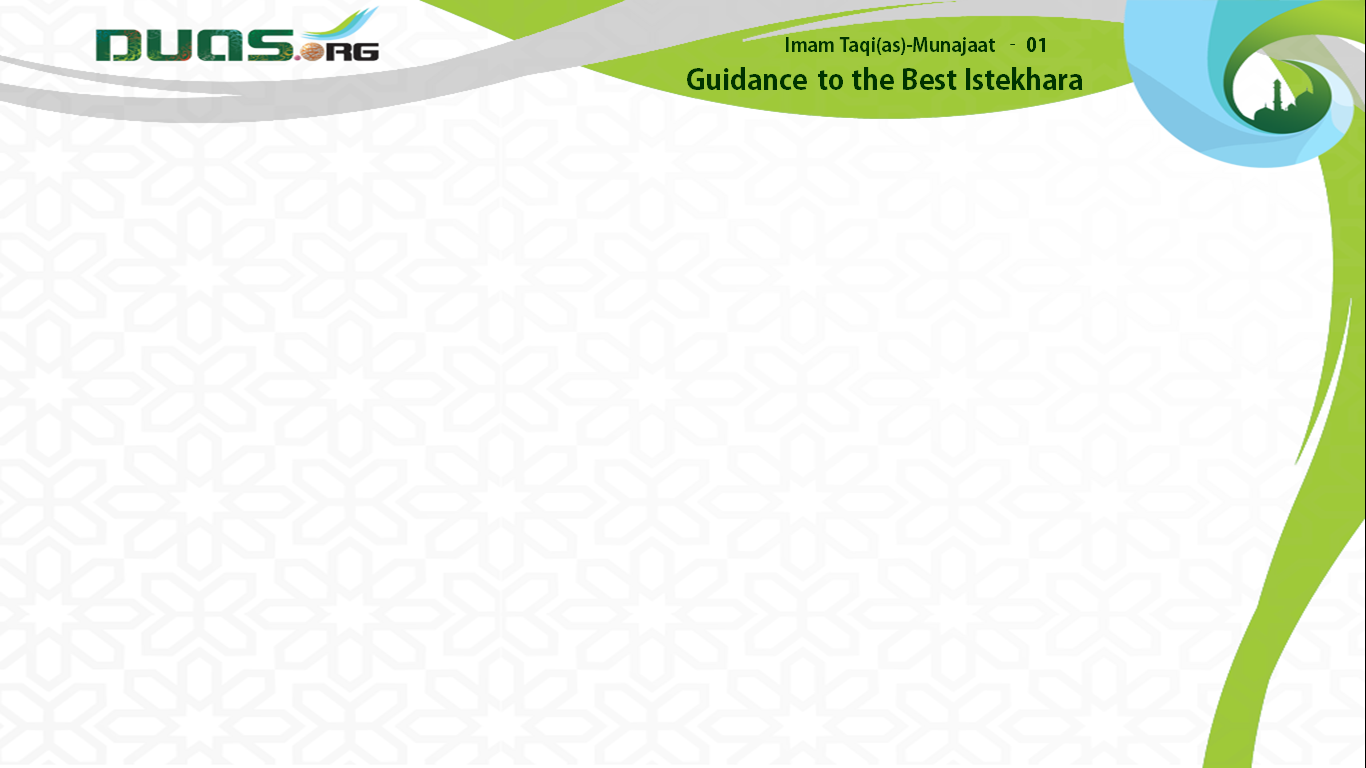 وَاكْفِنِيْ فِيْهِ الْمُهِمَّ وَادْفَعْ بِهٖ عَنِّي كُلَّ مُلِمٍّ
save me from what concerns me,
 repel from me what is terrible,
سخت کام میں میری مدد فرما  برے انجام سے محفوظ رکھ
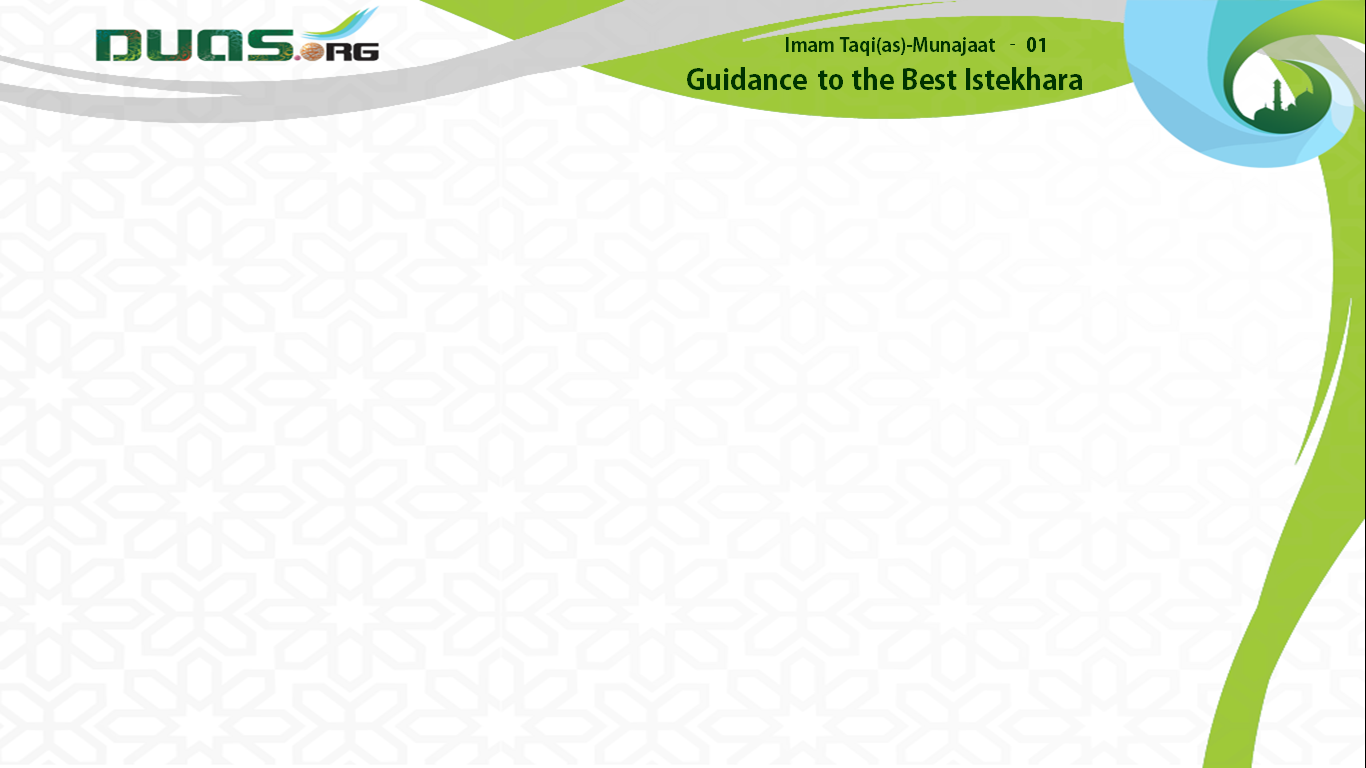 وَاجْعَلْ يَا رَبِّ عَوَاقِبَهُ غُنْماً وَمَخُوْفَهُ سِلْماً
and, O Lord, change its bad 
consequences into good end results, 
its dreadful parts into safety,
اور اے  پروردگار اس کے نتائج بہتر بنا  دے خطرے میں سلامتی دے
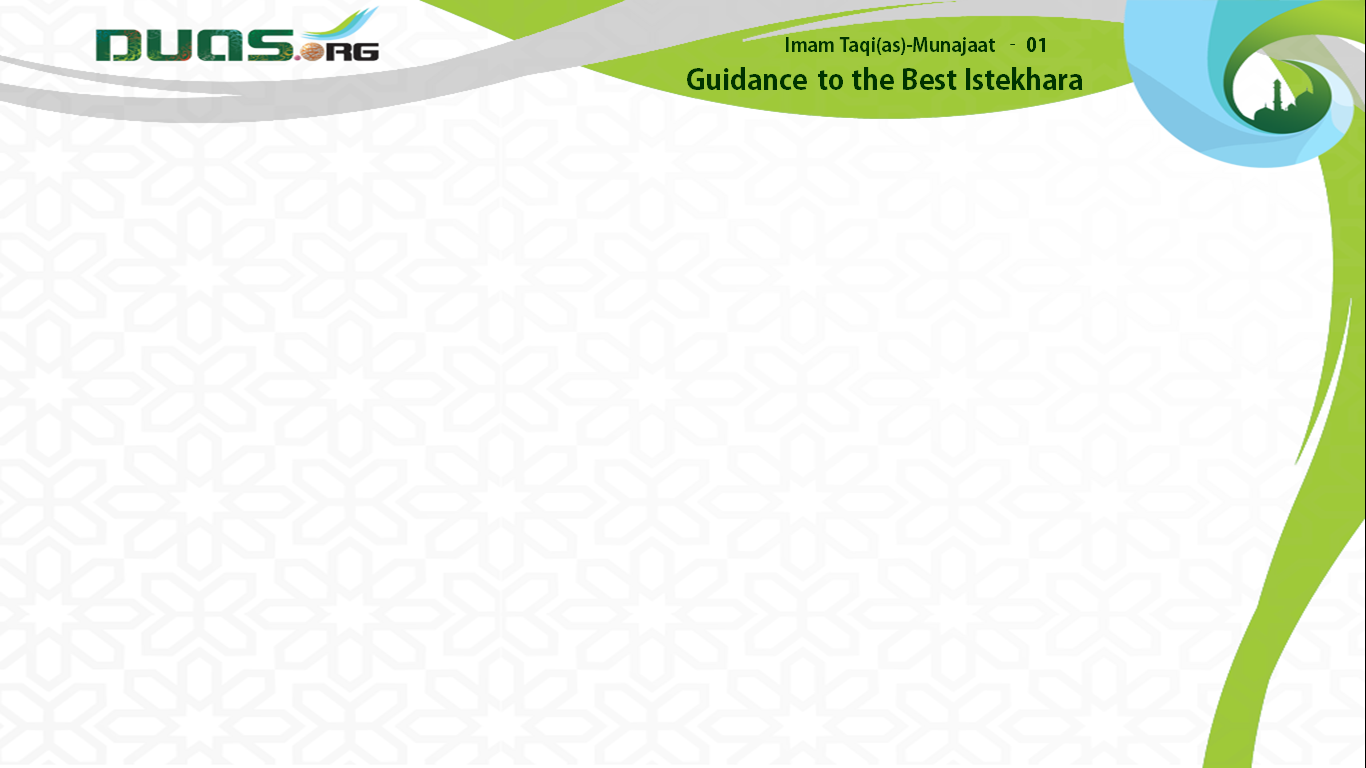 وَبُعْدَهُ قُرْباً  وَجَدْبَهُ خِصْباً
its unlikely gains into possible, and its barrenness into fertility.
دور کو  نزدیک اور تنگی کو آسانی میں بدل دے
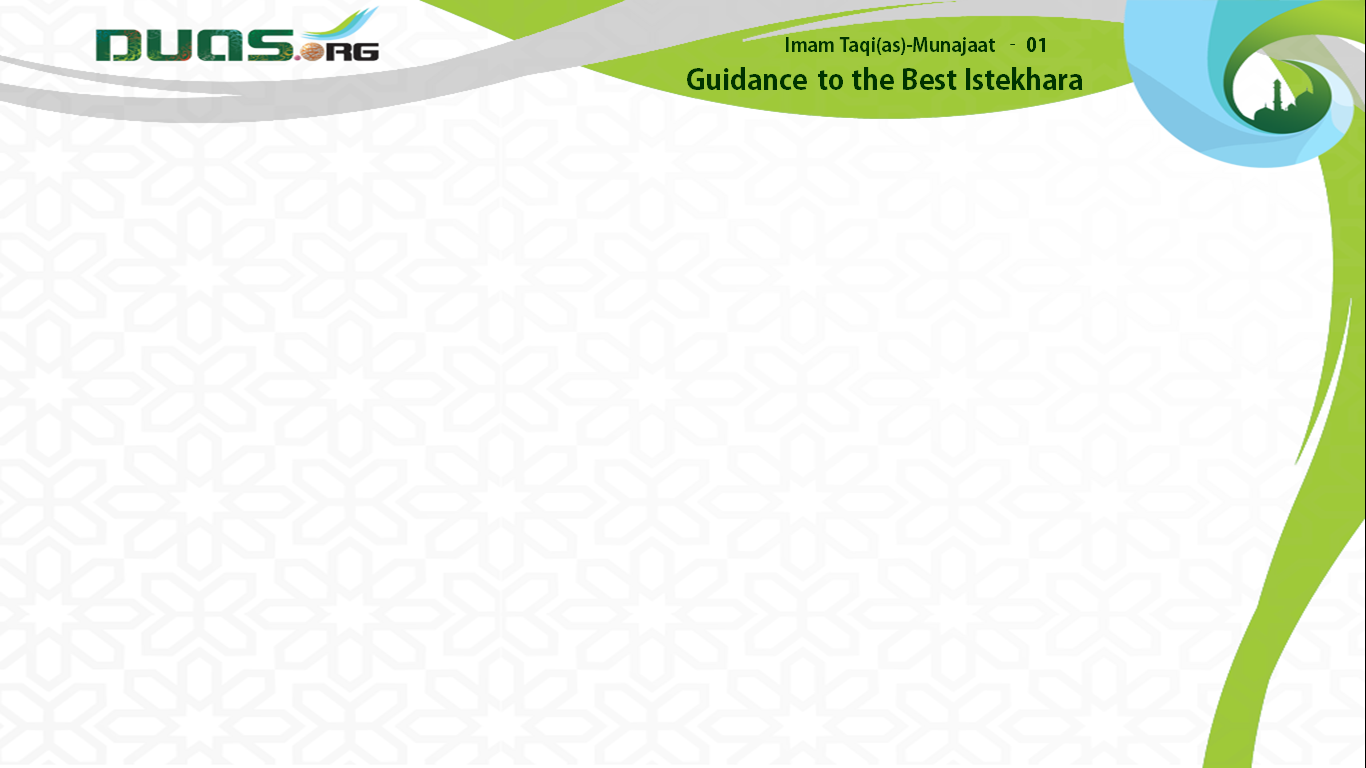 وَاَرْسِلِ اللّٰهُمَّ اِجَابَتِيْ
O Allah, release Your response to me
اے معبود میری دعا  قبول فرما می
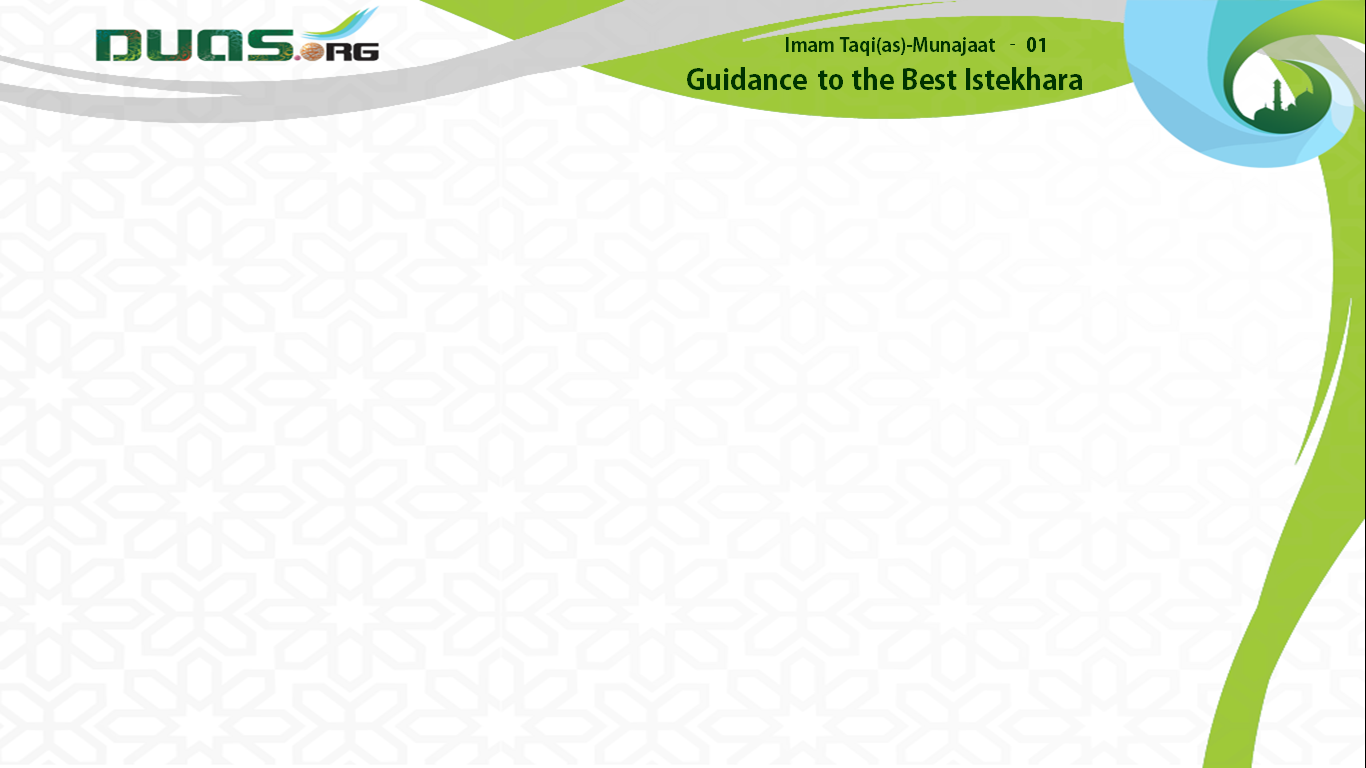 وَانْجِحْ طَلِبَتِيْ  وَاقْضِ حَاجَتِيْ
make successful my appeal, grant 
me my need,
میری خوا ہش پوری  کر میری حاجت برلا
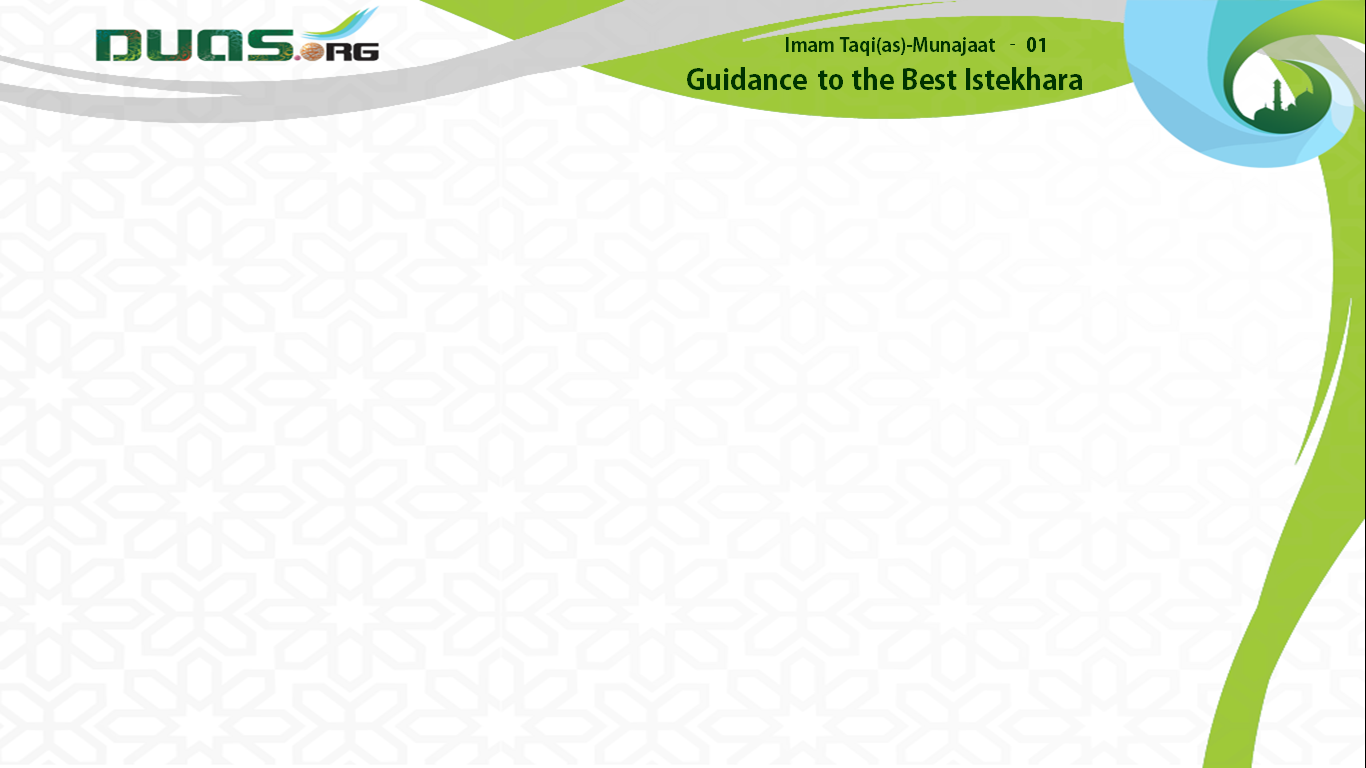 وَاقْطَعْ عَنِّيْ عَوَائِقَهَا وَامْنَعْ عَنِّيْ بَوَائِقَهَا
cut off whatever hinders it, and stop its misfortunes.
اس کام کی  تکلیفیں مجھ سے دور کر اس کی  
برائیوں کو دور فرما
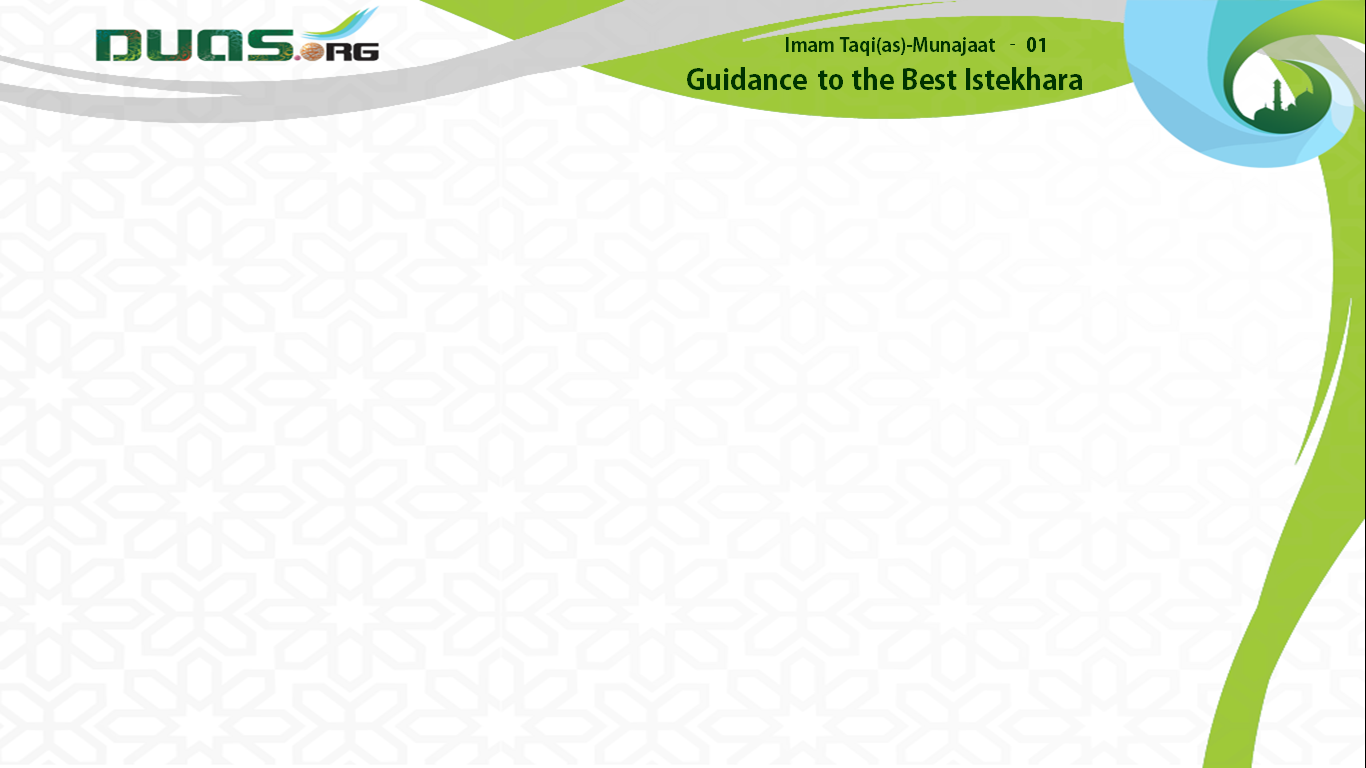 وَاعْطِنِي اللّٰهُمَّ لِوَاءَ الظَّفَرِوَالْخِيَرَةَ فِيْمَا اسْتَخَرْتُكَ
O Allah, give me the pennon of 
triumph, the true guidance to the best 
of what I have asked You for,
اور اے معبود اس میں مجھے کامیابی  کے جھنڈے دے
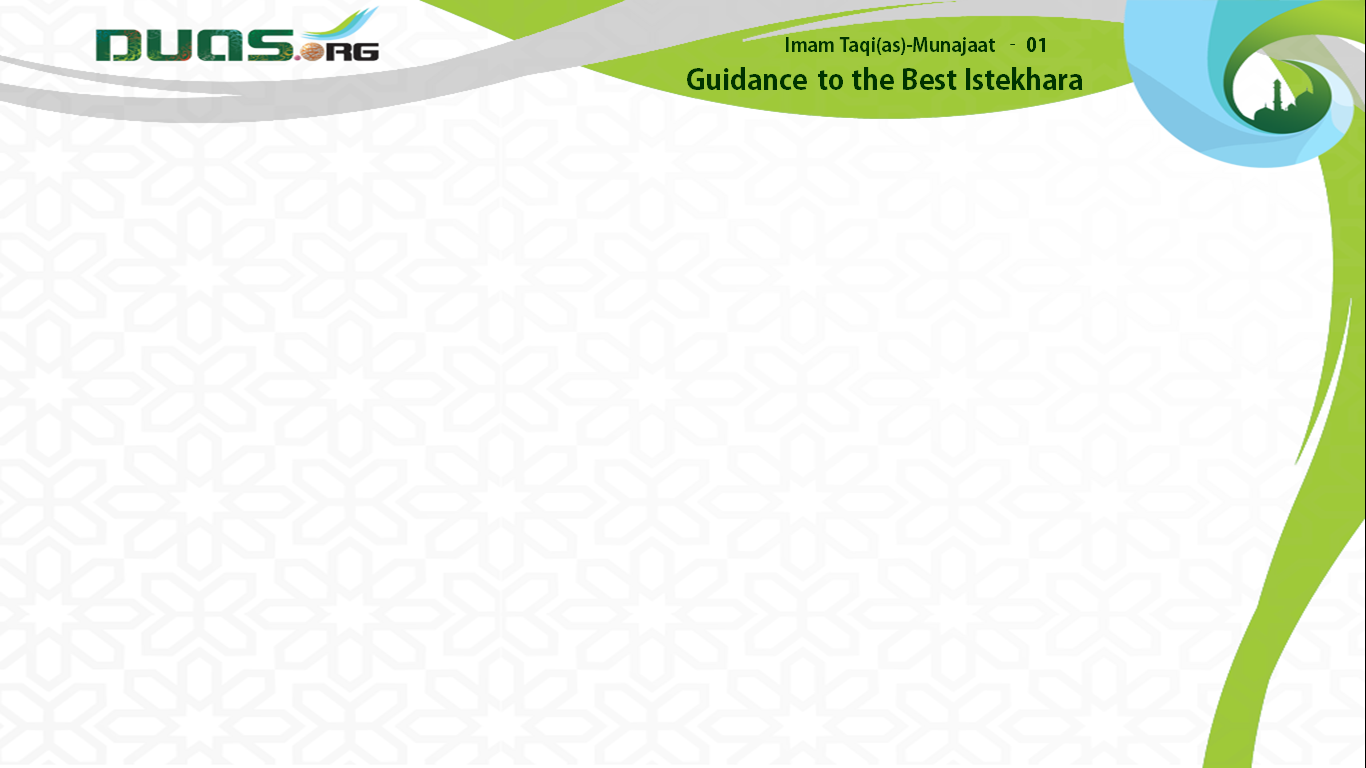 وَوُفُورَ الْمَغْنَمِ فِيْمَا دَعَوْتُكَ
the abundant gain of what I have 
prayed You for,
وہ بھلائی دے  جو تجھ سے چاہی ہے جو دعا کی ہے
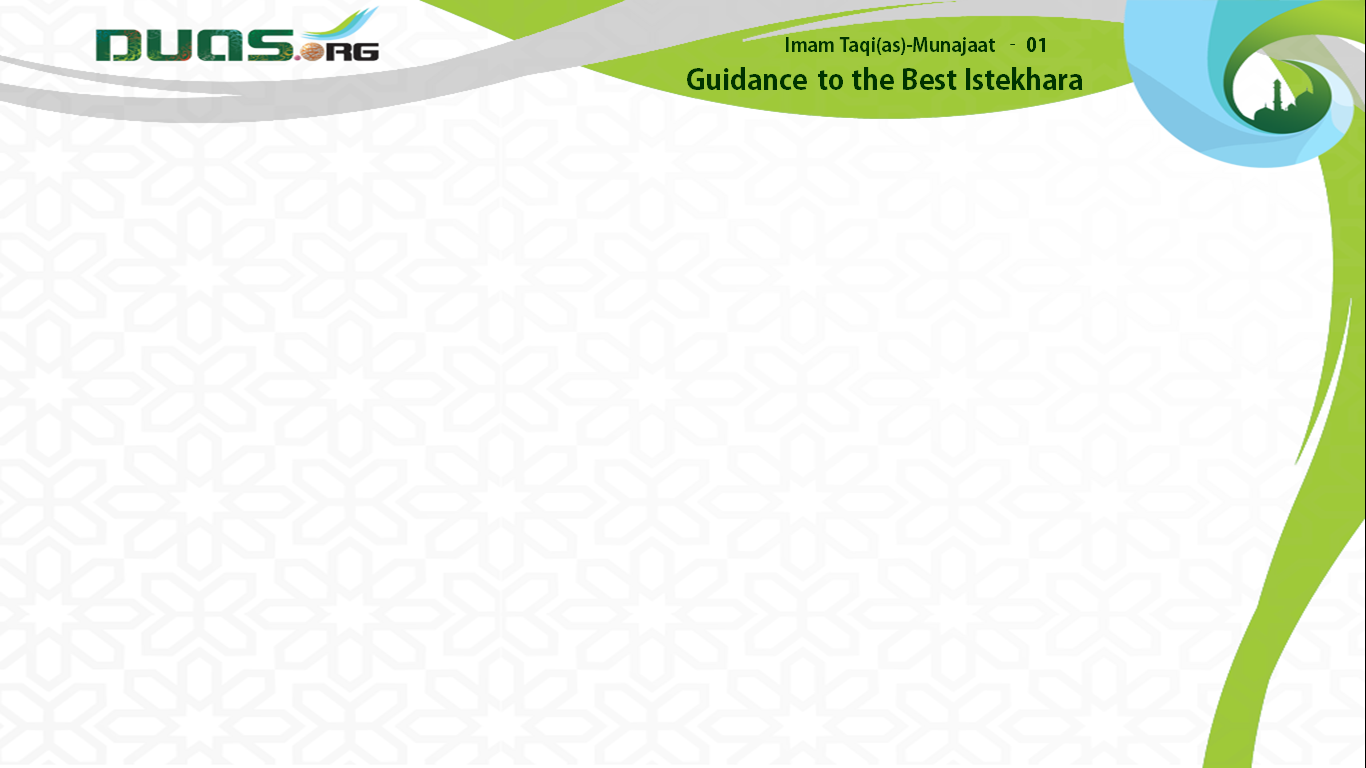 وَعَوَائِدَ الْاِفْضَالِ فِيْمَا رَجَوْتُكَ
and the bestowals of favors in what I have hoped You for.
اس میں زیادہ حصہ دےوہ  فائدے عطا کر جن کی تجھ سے آرزو  کی ہے
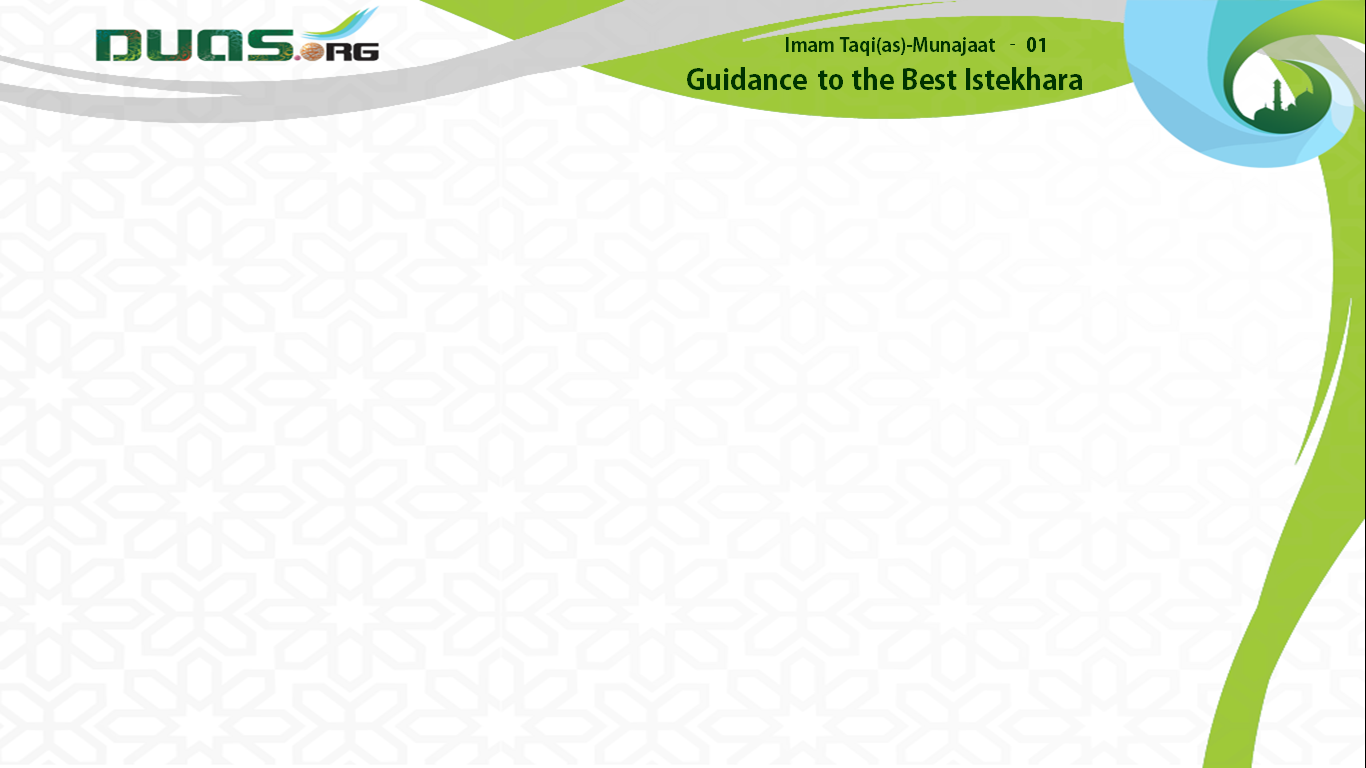 وَاقْرِنْهُ اللّٰهُمَّ بِالنَّجَاحِ وَخُصَّهُ بِالصَّلاَحِ
O Allah, attach all that to success, 
adorn it exclusively with righteousness,
اس مقصد میں کامیابی  سے ہمکنار فرما اس میں بہتری  
پیدا کر
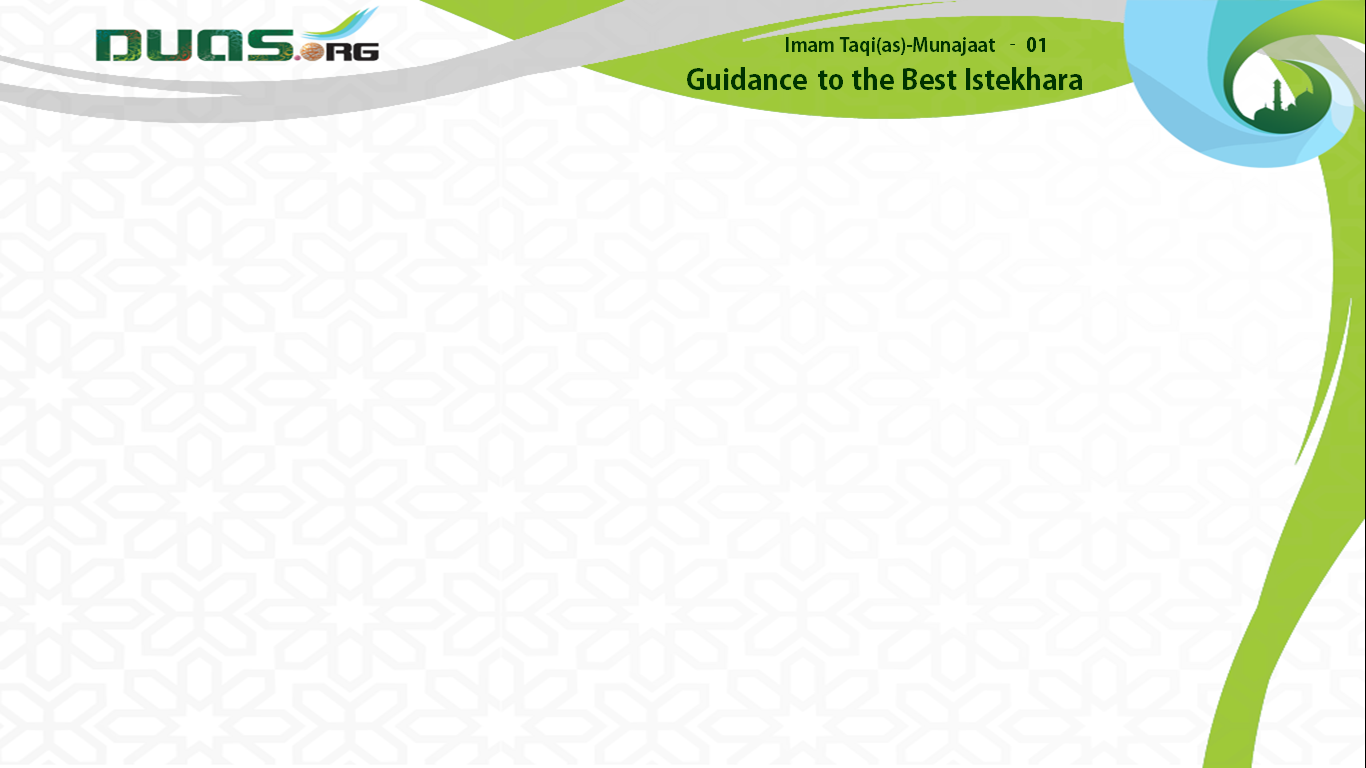 وَاَرِنِی اَسْبَابَ الْخِيَرَةِ فِيْهِ وَاضِحَةً
make clear before my eyes the 
reasons for guiding me to this choice
اس میں مجھے خوشی کے  اسباب نمایاں کر کے دکھا
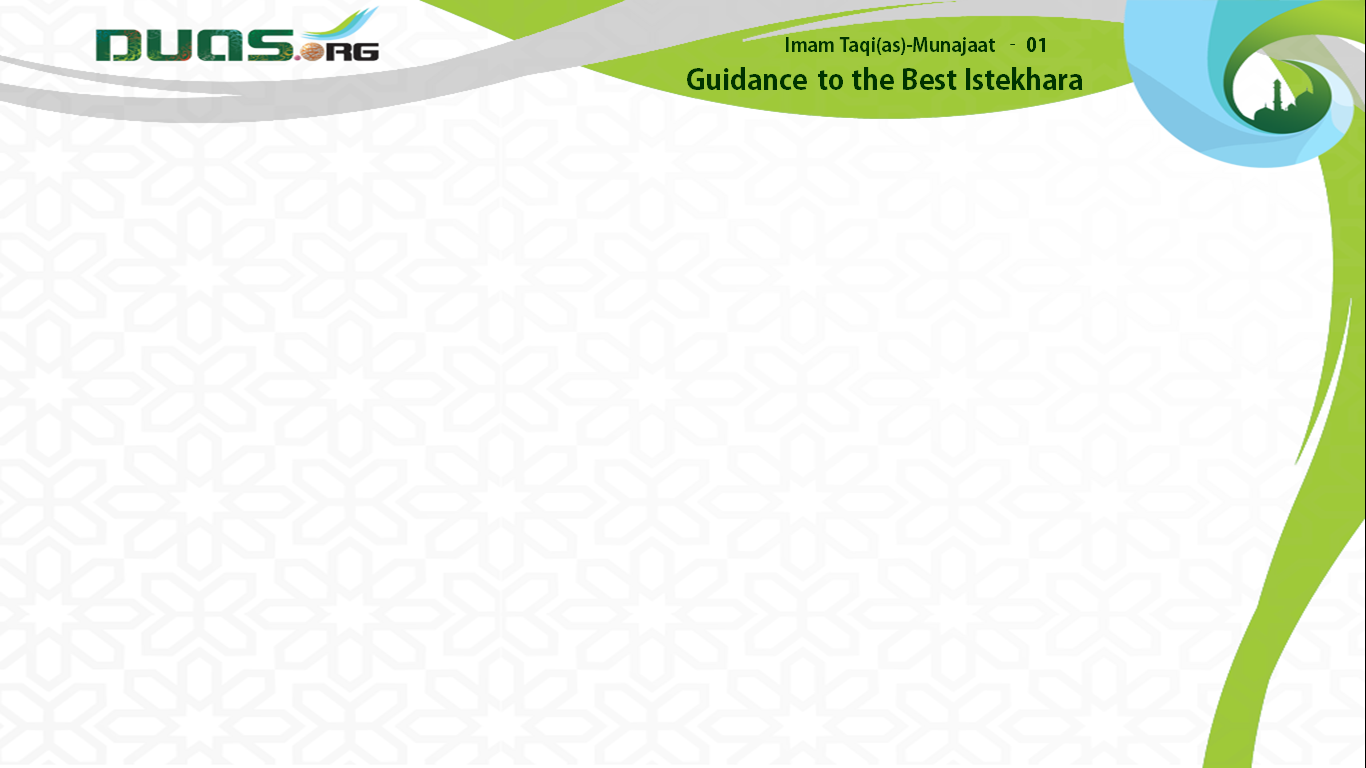 وَاَعْلاَمَ غُنْمِهَا لاَئِحَةً
and the factors of winning it,
کہ ان  میں بہرہ مندی کے نشان ہو یدا  ہوں
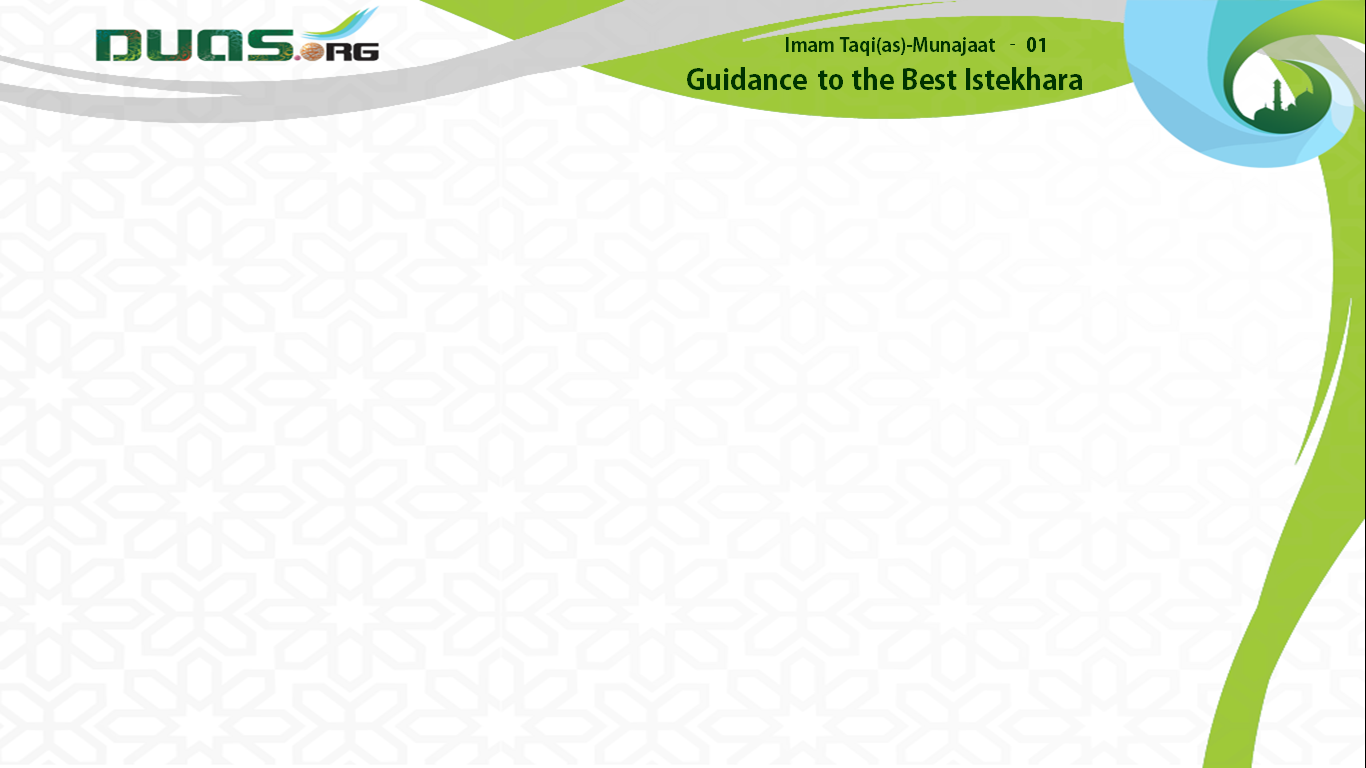 وَاشْدُدْ خِنَاقَ تَعْسِيْرِهَا وَانْعَشْ صَرِيْعَ تَيْسِيْرِهَا
tighten the grip around the throat of its difficulties, and refresh its dying easiness.
ان میں دشواری کا راستہ بند کر دے اس کو آسانی کے قریب کر  دے
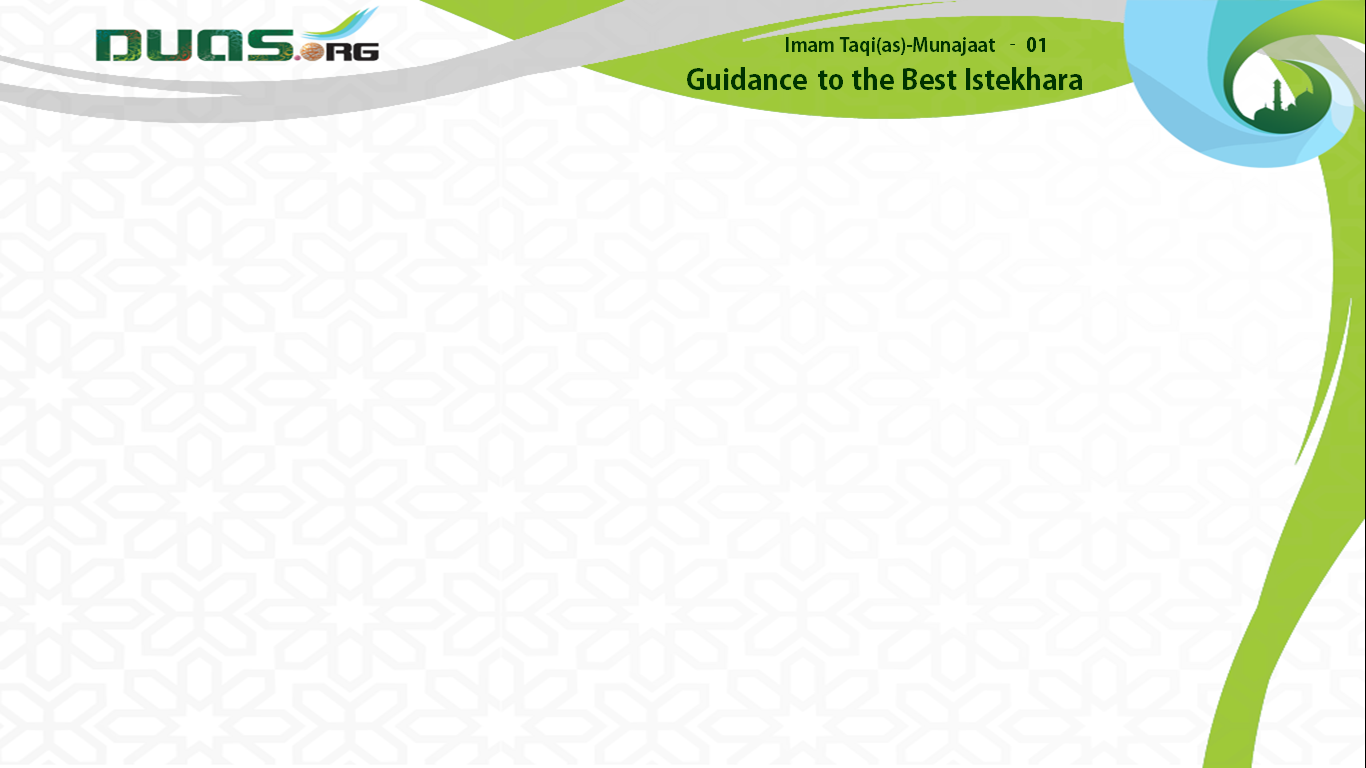 وَبَيِّنِ اللّٰهُمَّ مُلْتَبَسَهَاوَاطْلِقْ مُحْتَبَسَهَا وَمَكِّنْ اُ سَّهَا
O Allah, acquaint me with its confusable matters, release its detained affairs, and make firm its foundations
اس میں مدہم چیز کو روشن کر  دے اس میں بندھے ہوئے کو  کھول دے اس کی بنیاد مضبوط بنا
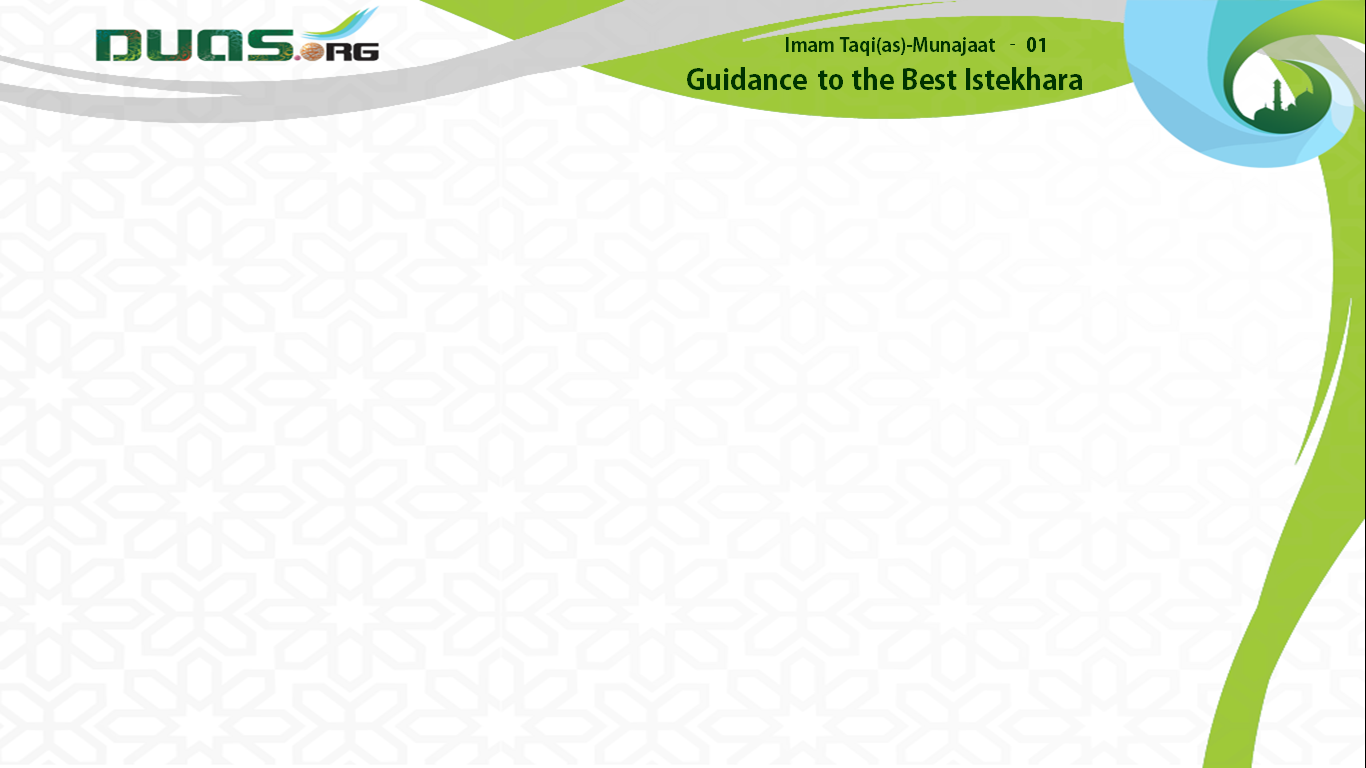 حَتّٰی تَكُوْنَ خِيَرَةً مُقْبِلَةً بِالْغُنْمِ مُزِيْلَةً لِلْغُرْمِ
so that it will come carrying gains, removing debts,
کہ مجھے خیر ہی خیر حاصل ہو جس  میں فوائد ہوں نقصان کو ہٹا
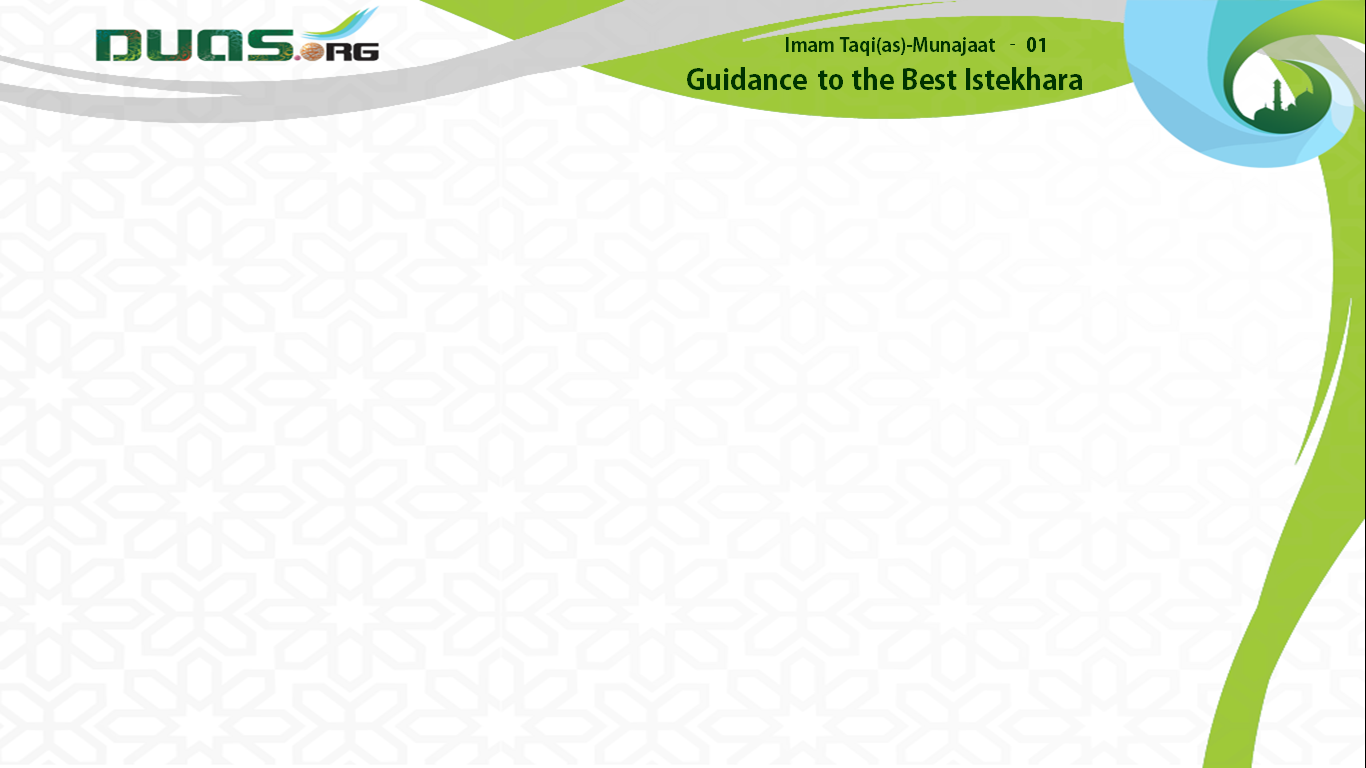 عَاجِلَةً لِلنَّفْعِ بَاقِيَةَ الصُّنْعِ
bringing about swift benefits, and perpetuating its effect.
جلد نفع  عطا فرما عمل میں پاکیزگی دے
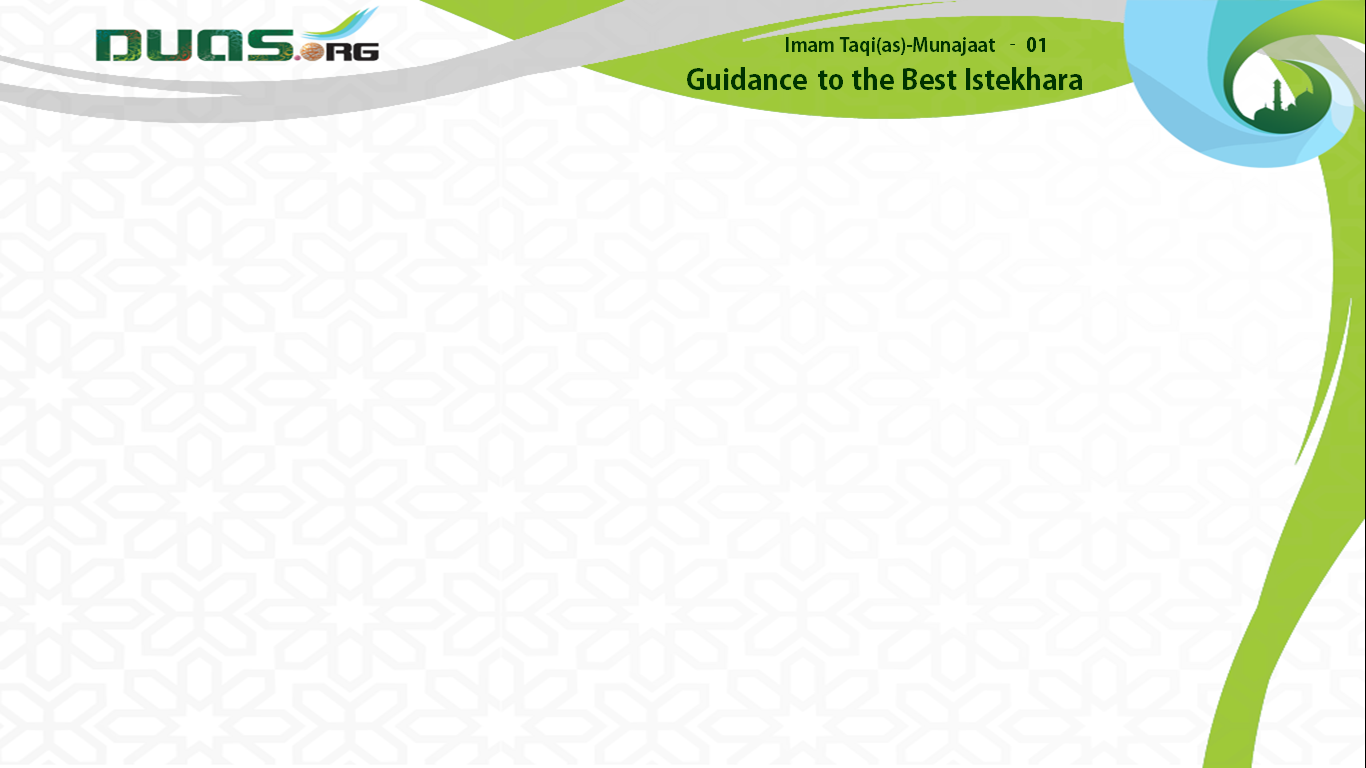 اِنَّكَ مَلِیْٓ‏ءٌ بِالْمَزِيْدِ مُبْتَدِئٌ بِالْجُوْدِ
Verily, You always have more to give and take the initiative to magnanimous conferrals.
کیونکہ تو زیادہ دینے والا عطا میں  پہل کرنے والا ہے